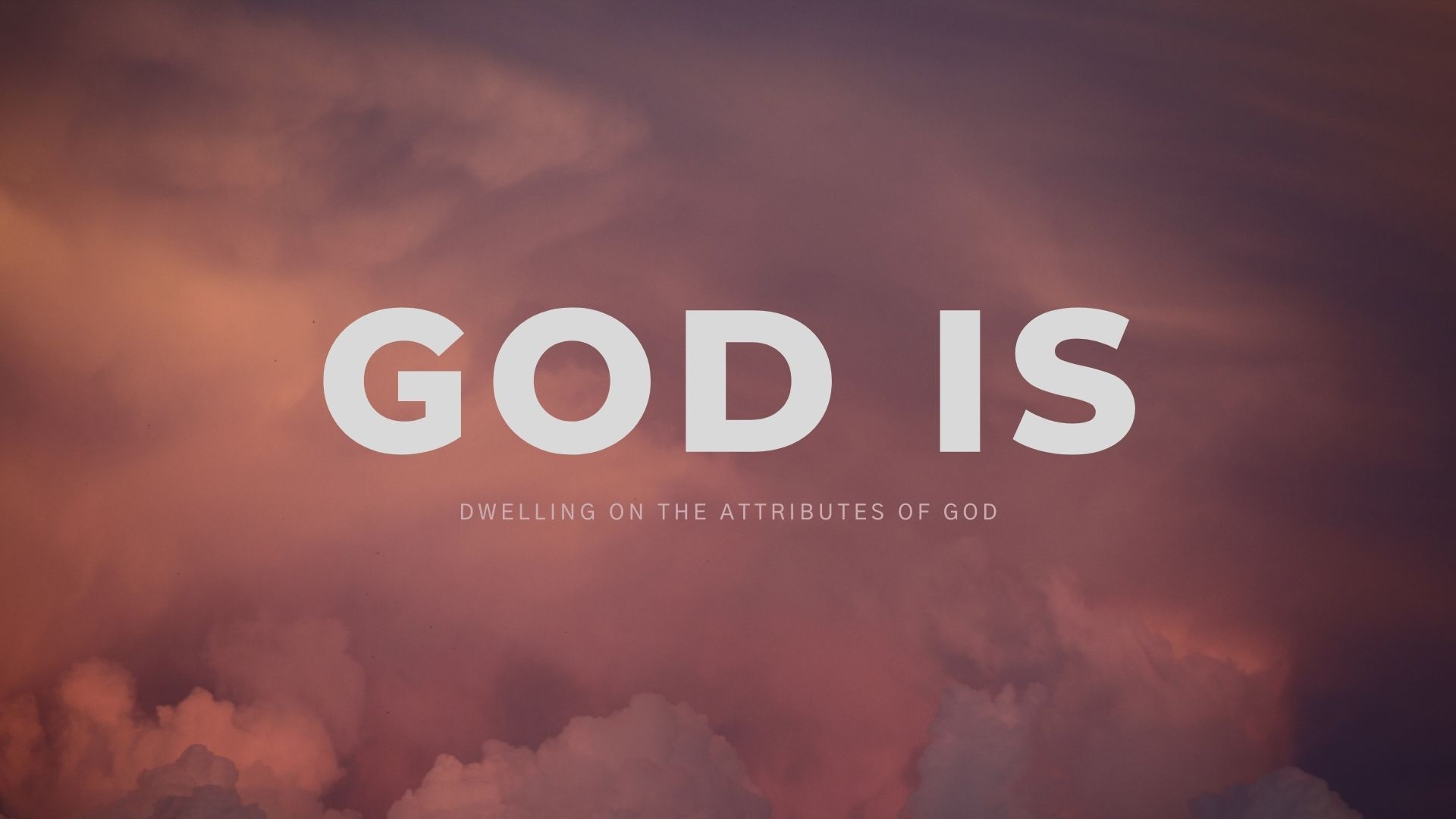 Play Video
‘Series Image/Video – with sound’
What comes to mind when you think of
GOD?
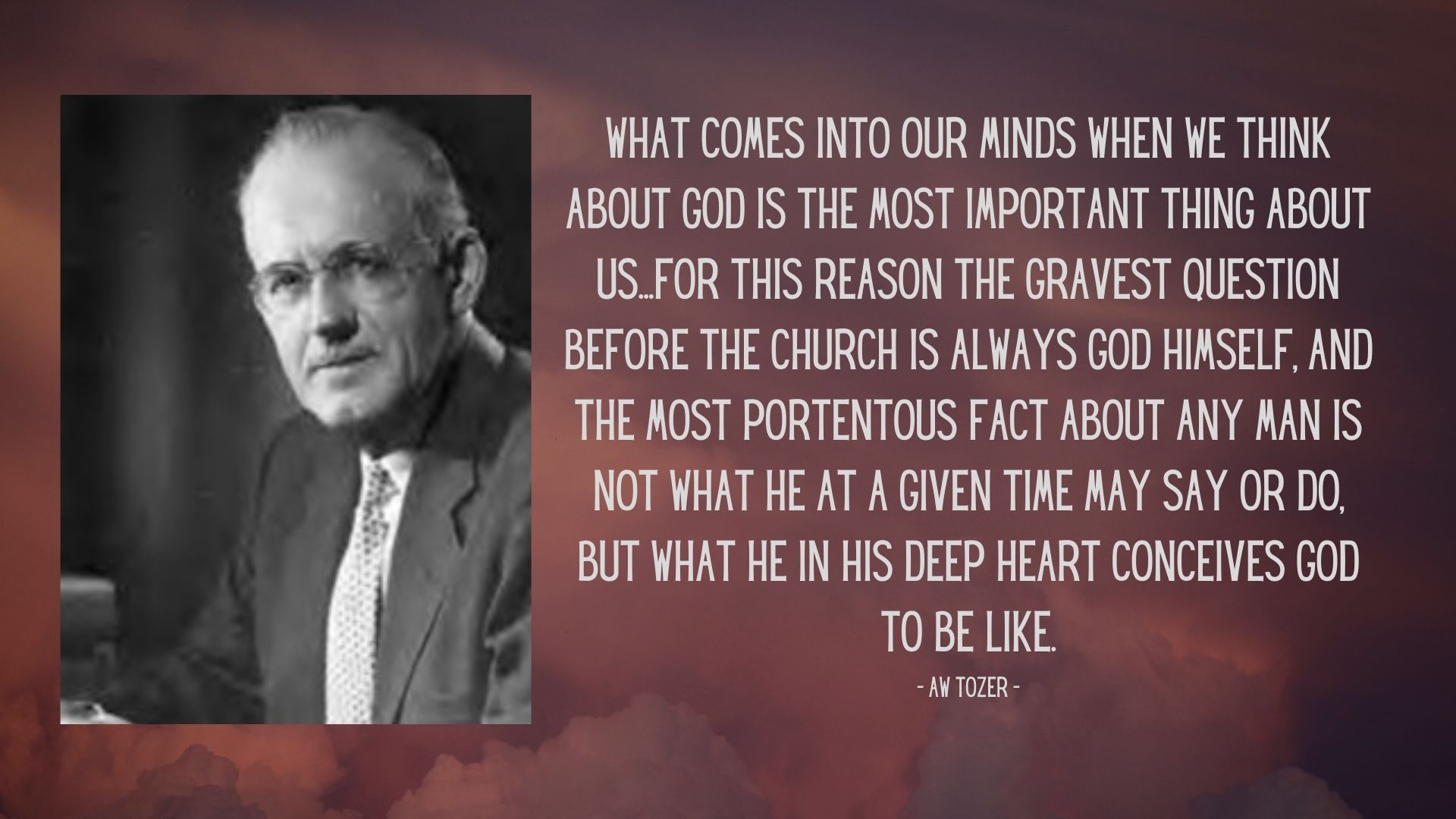 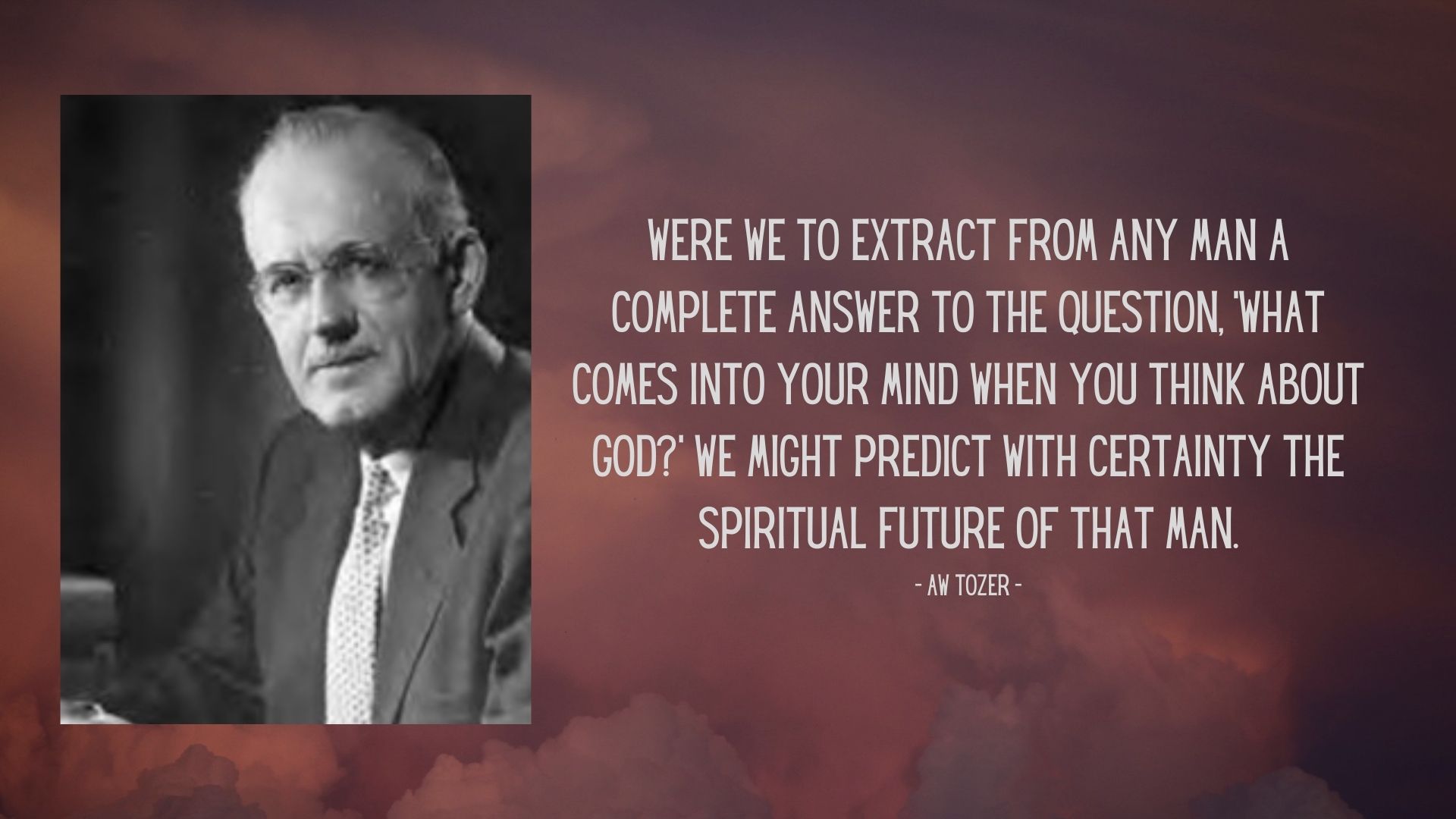 What comes to mind when you think of
GOD?
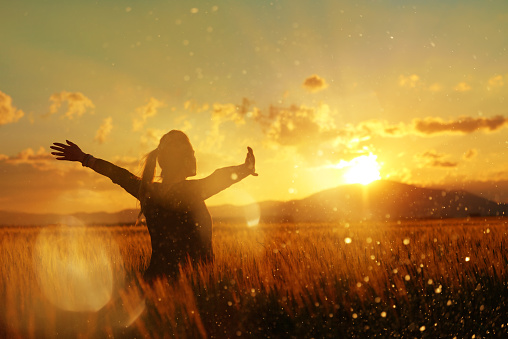 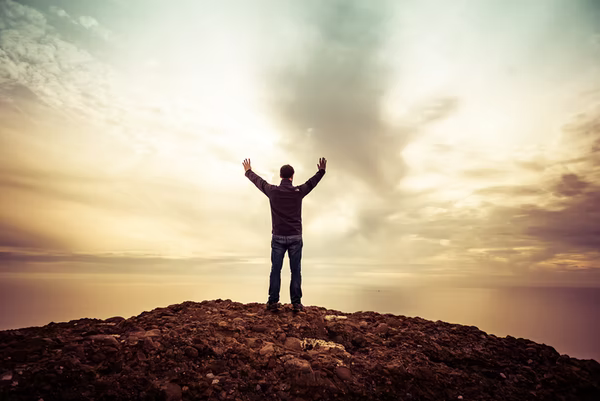 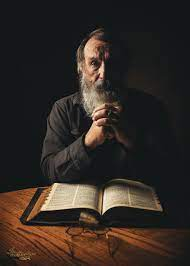 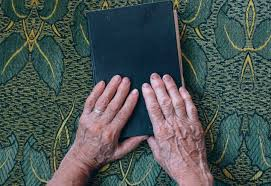 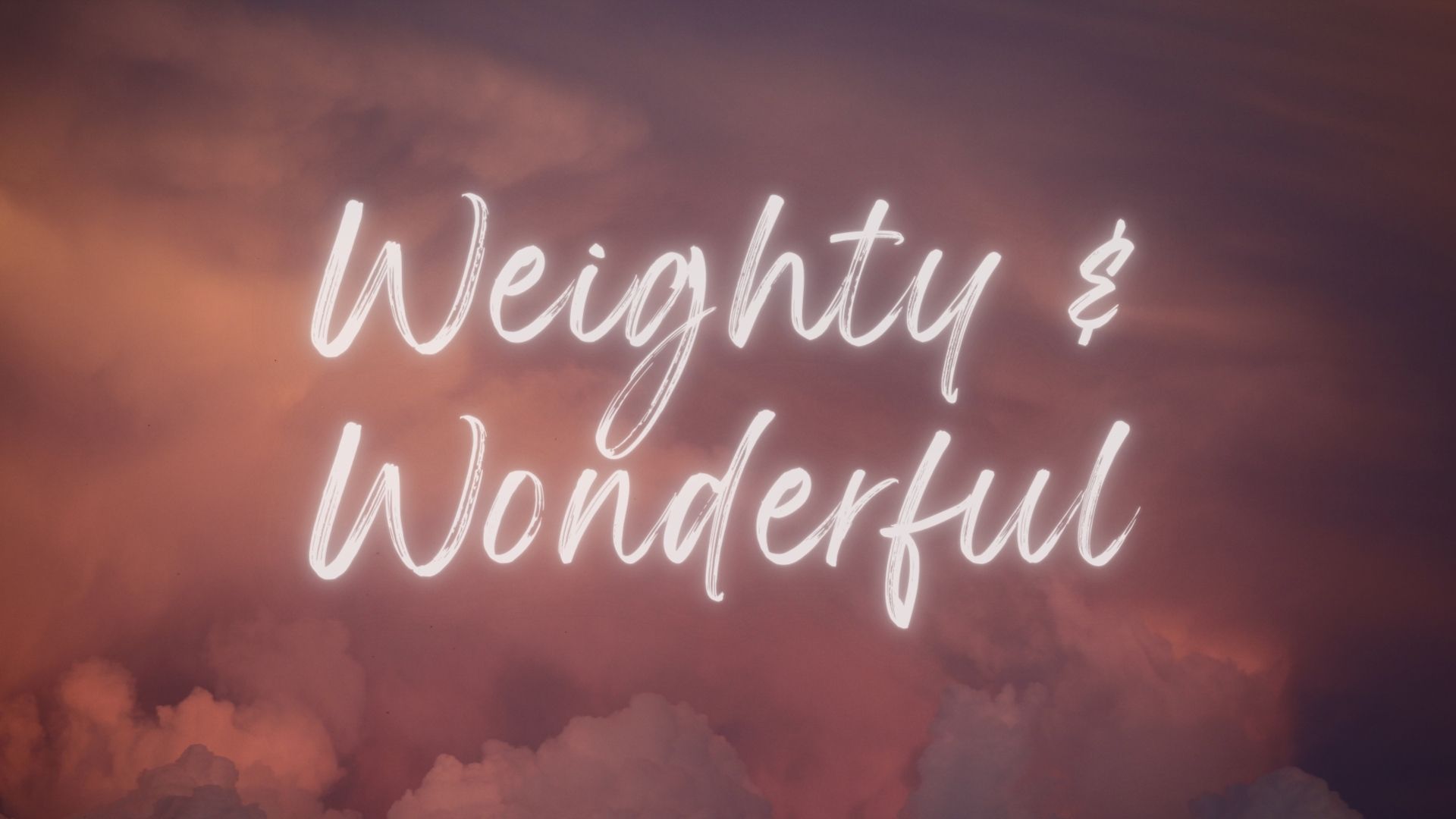 9 Pray then like this: “Our Father in heaven, hallowed be your name.  10 Your kingdom come, your will be done, on earth as it is in heaven.
Matthew 6:9-10 ESV
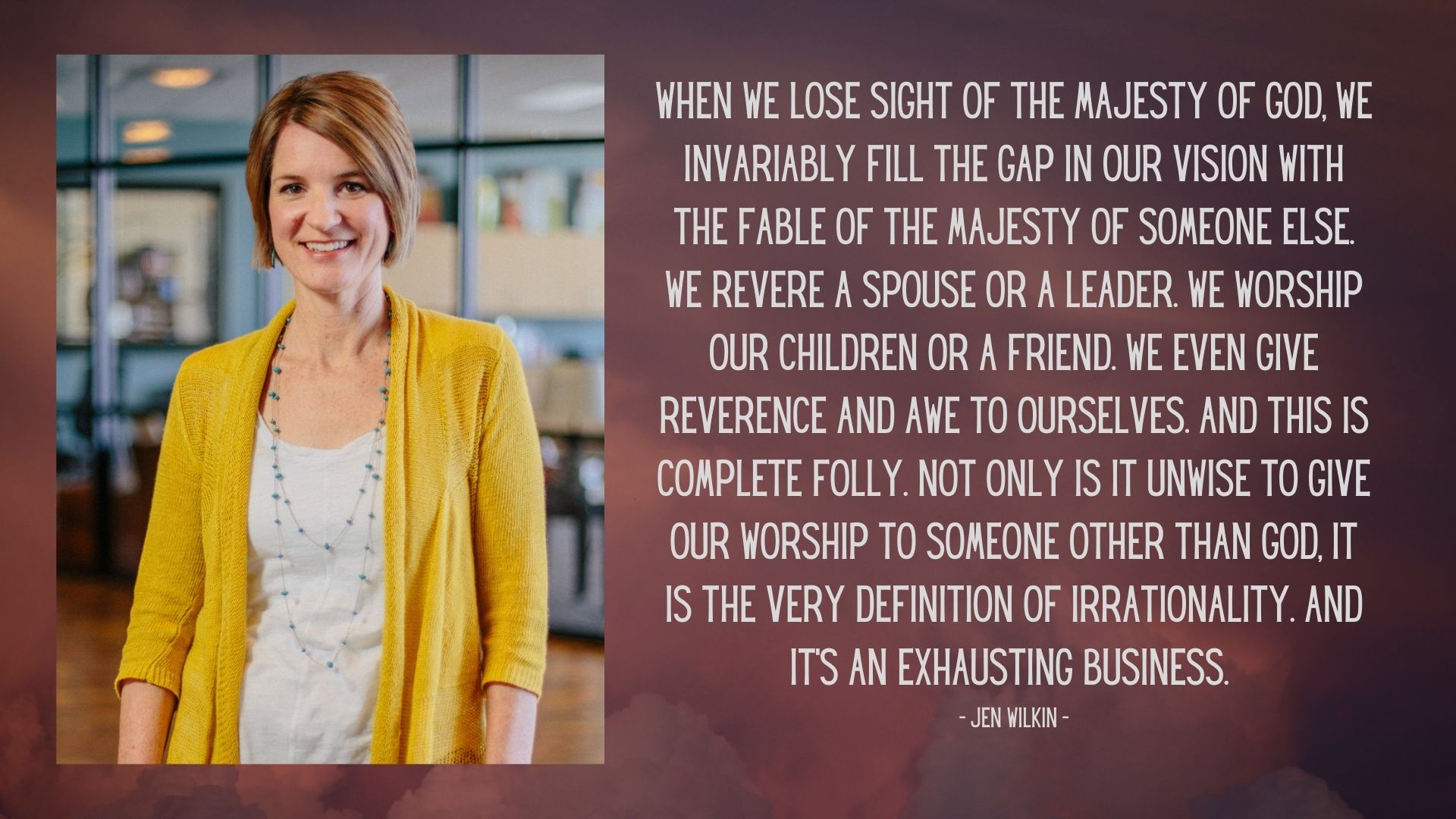 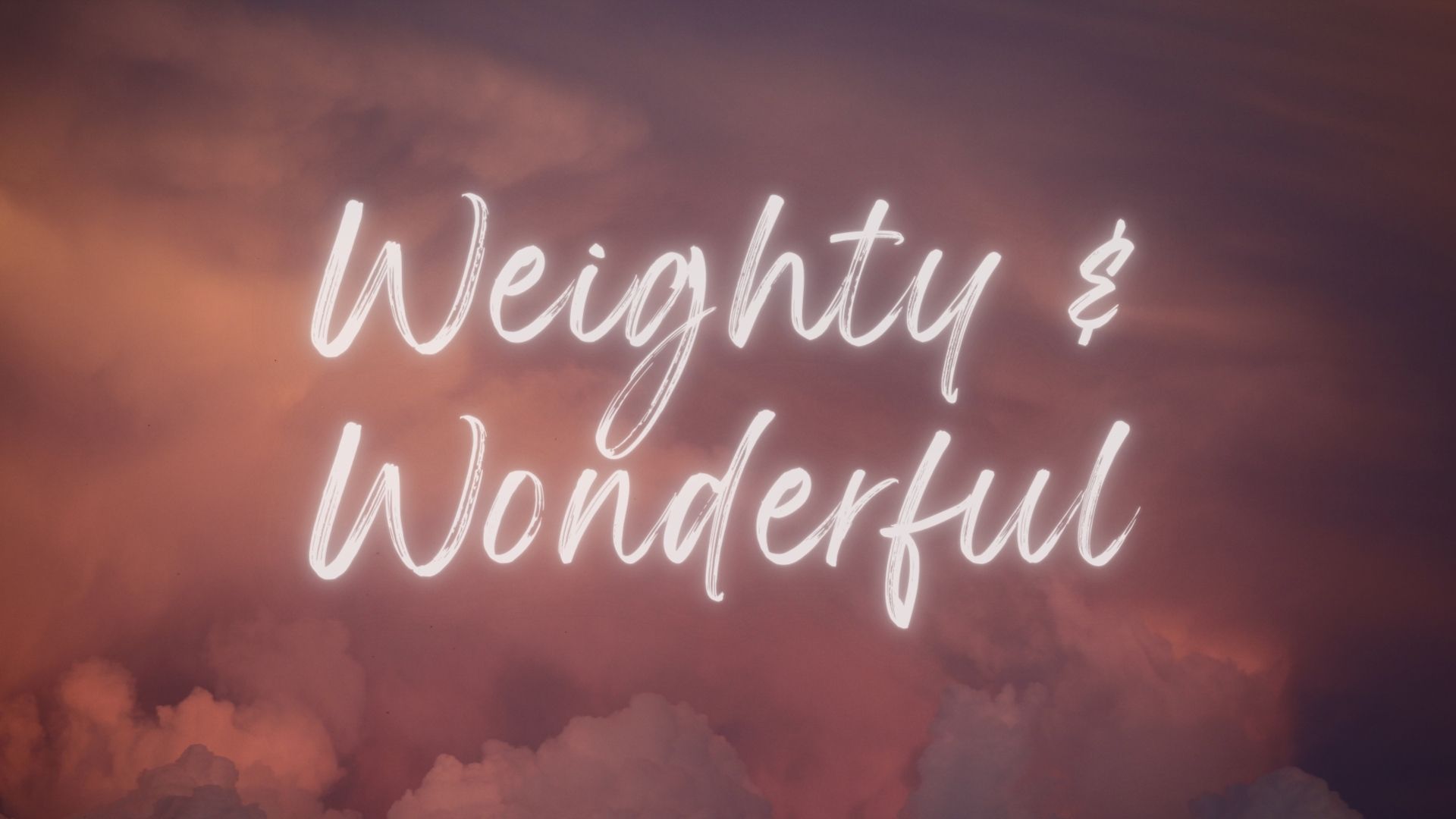 1 In the year that King Uzziah died I saw the Lord sitting upon a throne, high and lifted up; and the train of his robe filled the temple. 2 Above him stood the seraphim. Each had six wings: with two he covered his face, and with two he covered his feet, and with two he flew. 3 And one called to another and said: “Holy, holy, holy is the Lord of hosts; the whole earth is full of his glory!” 4 And the foundations of the thresholds shook at the voice of him who called, and the house was filled with smoke. 
Isaiah 6:1-4 ESV
5 And I said: “Woe is me! For I am lost; for I am a man of unclean lips, and I dwell in the midst of a people of unclean lips; for my eyes have seen the King, the Lord of hosts!” 6 Then one of the seraphim flew to me, having in his hand a burning coal that he had taken with tongs from the altar. 7 And he touched my mouth and said: “Behold, this has touched your lips; your guilt is taken away, and your sin atoned for.”  8And I heard the voice of the Lord saying, “Whom shall I send, and who will go for us?” Then I said, “Here am I! Send me.”
Isaiah 6:5-8 ESV
GLORY – WOE – GRACE - GO
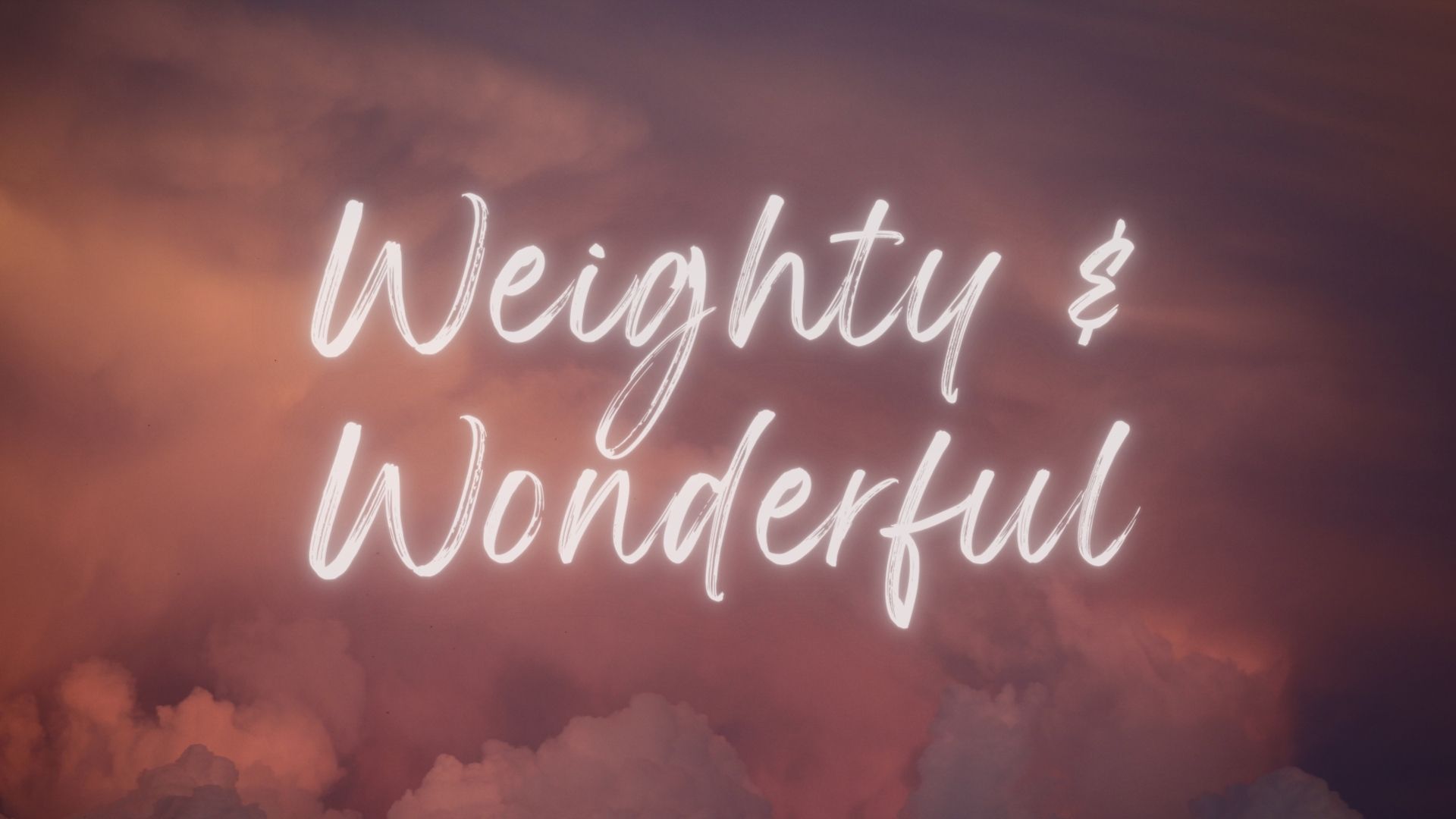 18 Moses said, “Please show me your glory.” 19 And he said, “I will make all my goodness pass before you and will proclaim before you my name ‘The Lord’. And I will be gracious to whom I will be gracious, and will show mercy on whom I will show mercy. 20 But,” he said, “you cannot see my face, for man shall not see me and live.” 21 And the Lord said, “Behold, there is a place by me where you shall stand on the rock, 22 and while my glory passes by I will put you in a cleft of the rock, and I will cover you with my hand until I have passed by. 23 Then I will take away my hand, and you shall see my back, but my face shall not be seen.”
Exodus 33:18-23 ESV
18 For you have not come to what may be touched, a blazing fire and darkness and gloom and a tempest 19 and the sound of a trumpet and a voice whose words made the hearers beg that no further messages be spoken to them. 20 For they could not endure the order that was given, “If even a beast touches the mountain, it shall be stoned.” 21 Indeed, so terrifying was the sight that Moses said, “I tremble with fear.” 22 But you have come to Mount Zion and to the city of the living God, the heavenly Jerusalem, and to innumerable angels in festal gathering, 23 and to the assembly of the firstborn who are enrolled in heaven, and to God, the judge of all, and to the spirits of the righteous made perfect, 24 and to Jesus, the mediator of a new covenant, and to the sprinkled blood that speaks a better word than the blood of Abel.
Hebrews 12:18-24 ESV
28 Therefore let us be grateful for receiving a kingdom that cannot be shaken, and thus let us offer to God acceptable worship, with reverence and awe, 29 for our God is a consuming fire. 
Hebrews 12:18-24 ESV
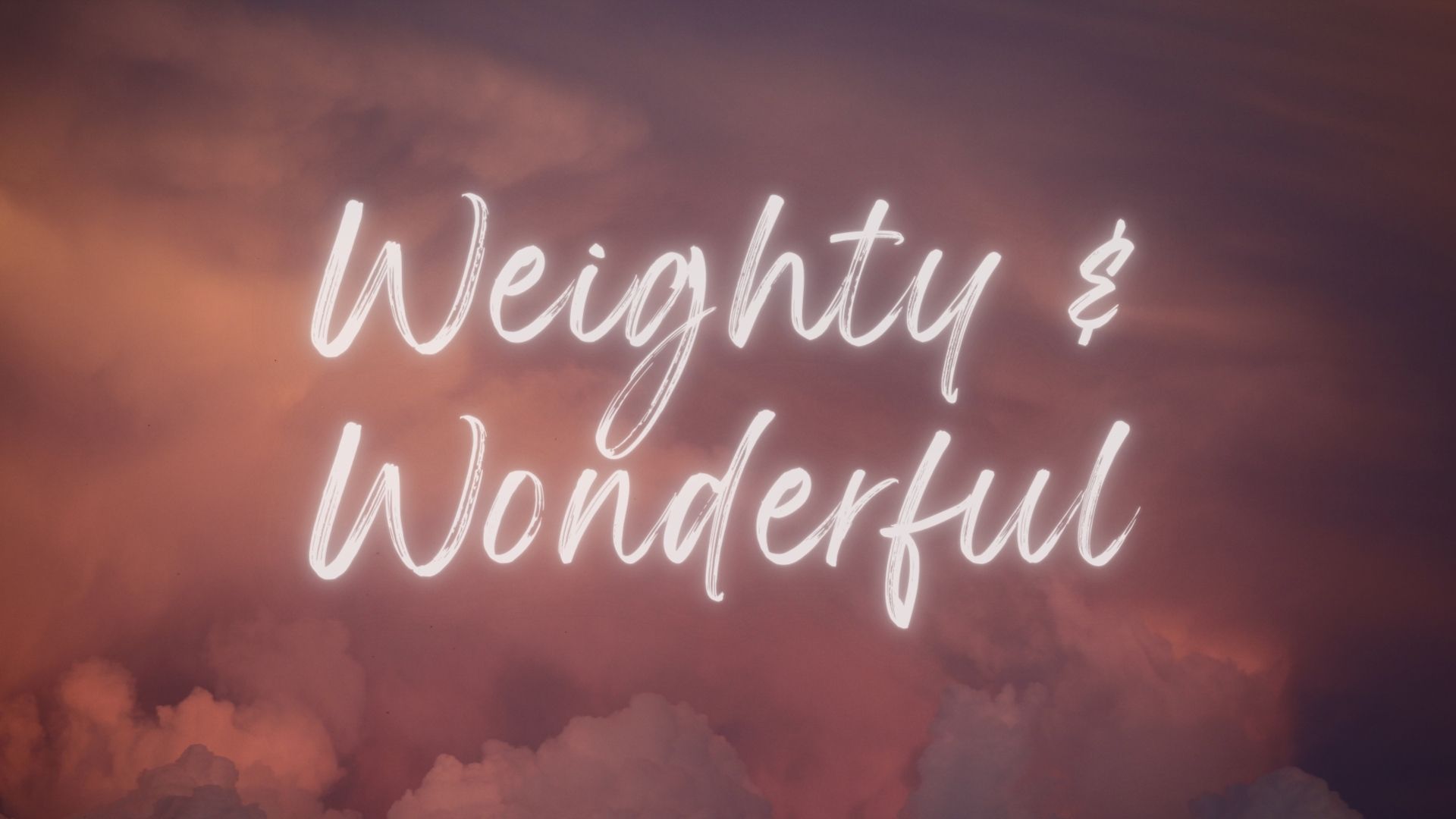 Worshipful
reverence and awe
Play Video
‘Series Image/Video – with sound’
22 But you have come to Mount Zion and to the city of the living God, the heavenly Jerusalem…and to God, the judge of all, and to the spirits of the righteous made perfect, 24 and to Jesus, the mediator of a new covenant, and to the sprinkled blood that speaks a better word than the blood of Abel… 

25 See that you do not refuse him who is speaking. For if they did not escape when they refused him who warned them on earth, much less will we escape if we reject him who warns from heaven. 28 Therefore let us be grateful for receiving a kingdom that cannot be shaken, and thus let us offer to God acceptable worship, with reverence and awe, 29 for our God is a consuming fire.
Hebrews 12:22-29 ESV
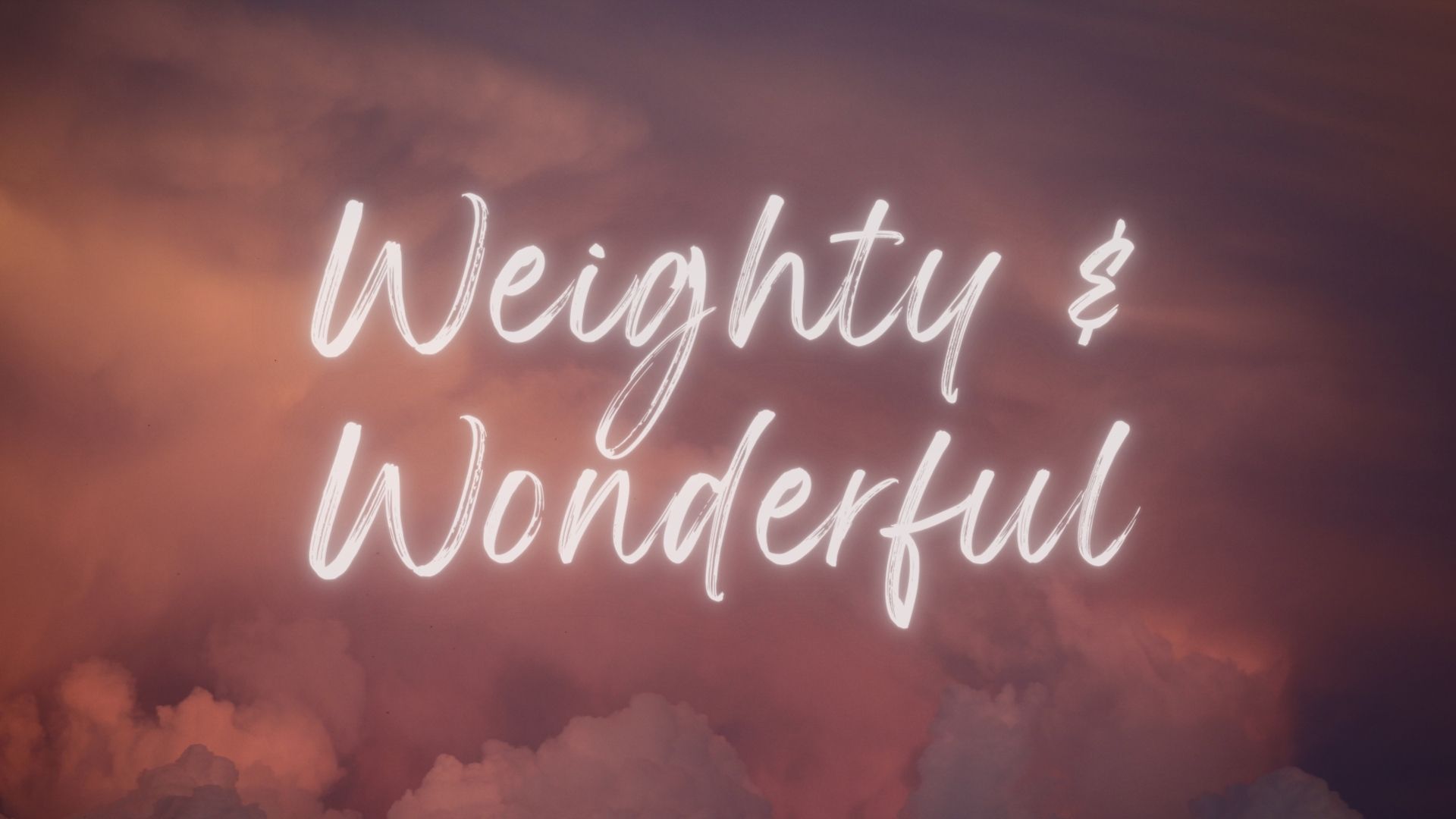 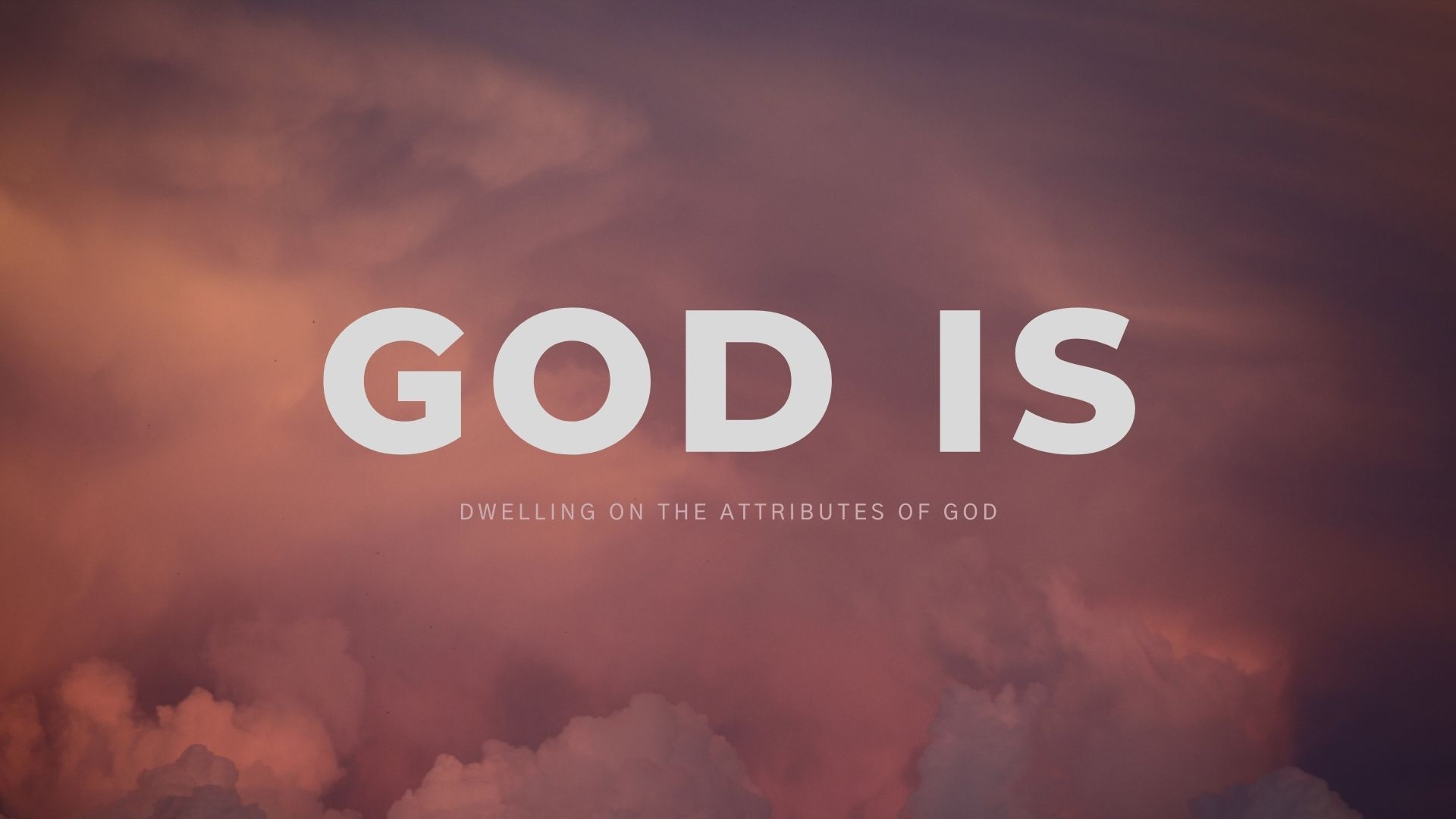